Sport
Odvození názvu
Z latinského „disportare“ a starofrancouzského „le désporter“.
To znamená bavit se, příjemně trávit volný čas.
Tělesná kultura - složky
Tělesná výchova
Sport
Turistika
Pohybová rekreace
Pohybové umění
Sport
je složka tělesné kultury.
Významný polyfunkční společenský jev – výchovný, kulturní, sociální, ekonomický
Sféry působení sportu
Podle funkcí. (sport dětí a mládeže, sport dospělých)
Podle výkonnostní úrovně. (sport masově rekreační, sport výkonnostní a vrcholový)
Dokumenty týkající se sportu
Bílá kniha o sportu
Kodex sportovní etiky
Zásady komplexního zabezpečení státní sportovní reprezentace, včetně systému výchovy sportovních talentů
Národní program rozvoje sportu
Evropská charta sportu
Evropská charta sportu
Všechny formy tělesné činnosti, které ať již prostřednictvím organizované účasti či nikoliv, si kladou za cíl propojení či zdokonalení tělesné i psychické kondice, rozvoj společenských vztahů nebo dosažení výsledků v soutěžích na všech úrovních.
Legislativa a zásadní dokumenty
zákon o organizaci tělesné výchovy č. 68/1956, Sb.
zákon o podpoře sportu č. 115/2001 Sb.,
Národní dokumenty
Koncepce podpory sportu 2016-2025
Zásady komplexního zabezpečení sportovní reprezentace
Národní program rozvoje sportu pro všechny
Mezinárodní dokumenty
Evropská charta sportu
Kodex sportovní etiky
Evropská antidopingová úmluva
Institucionální klasifikace sportu
Aktivní účastníci (aktivní participanti) – institucionalizovaní - neinstitucionalizovaní.
Pasivní účastníci (diváci) – skupiny, jednotlivci.
Aktivní účastníci
Institucionalizovaní: 
Školní
Organizovaná – profesionální nebo amatérské spolky
Institucionalizovaný sport
Lze považovat za součást veřejné ekonomiky (soukromé kluby – městské stadiony).
Dobrovolný organizovaný sport – spolková forma umožňuje snazší organizovanost a přístup k financím.
Profesionální sportovní kluby fungující na principu obchodních společností patří již do komerční sféry.
CZ-NACE 93.1
Aktivní účastníci
Neinstitucionalizovaní (neorganizovaní): 
Skupiny
Jednotlivci
Pasivní účastníci
Diváci, sázkaři
Skupiny (institucionální role navenek a vnitřní, skutečně přesvědčení)
Jednotlivci (přímo na soutěžích a na dálku – TV, čtenáři)
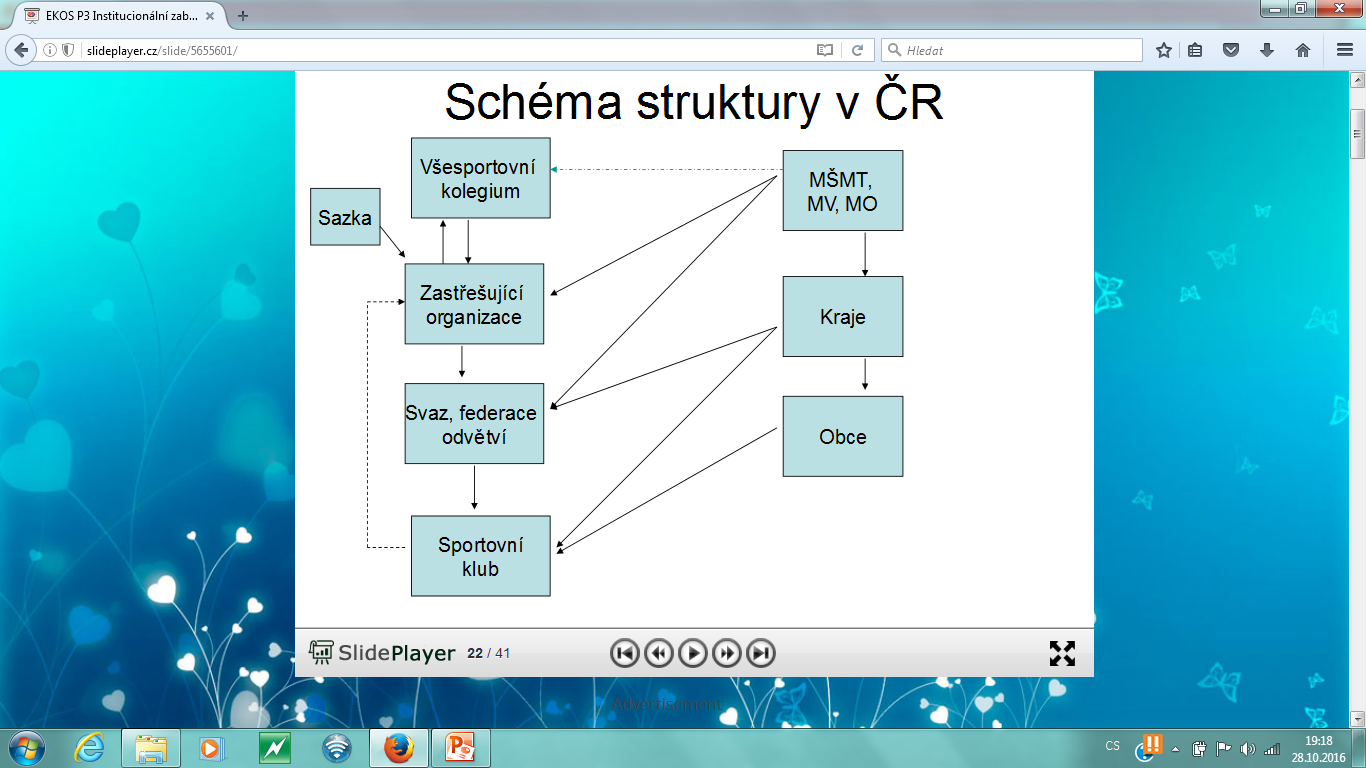 Sportovní infrastruktura ČR
Tělovýchovné zařízení krajů a obcí dlouhodobě zapůjčeno klubům, které se o svěřený majetek musí starat.
Obec (kraj) přispívá na provoz tělovýchovného zařízení se zajištěním možnosti sportování pro všechny občany, nejen členy klubu.
V ČR jsou dvě třetiny majetku sportovní infrastruktury v užívání sportovních klubů a federací.
Všesportovní kolegium České republiky
Nejvýznamnější orgán sdružující NNO
Dobrovolné seskupení největších sportovních svazů a spolků
Nemá právní subjektivitu
Soustřeďuje se na pomoc malým a neziskovým tělovýchovným jednotkám a sportovním klubům, které provozují veřejně prospěšnou činnost.
Zastřešující organizace
ČUS (Česká unie sportu) nahradila ČSTV (Český svaz tělesné výchovy)
Asociace tělovýchovných jednot a sportovních klubů ČR (ATJSK ČR)  
Asociace školních sportovních klubů ČR (AŠSK ČR) 
Autoklub ČR (AČR)
Česká asociace sportu pro všechny (ČASPV) 
Česká obec sokolská (ČOS) 
Český olympijský výbor (ČOV)
Český střelecký svaz (ČSS) 
Klub českých turistů (KČT) 
Orel
Sdružení sportovních svazů České republiky
ČUS
Je ústřední organizací Všesportovního kolegia
Podporuje činnost sdružených subjektů - je servisní organizací
servis a služby ekonomické, právní, administrativní, organizační, poradenské, … zejména pro SK/TJ
Podmínky členství v ČUS(pro národní sportovní svazy)
Sportovní spolek (klub)- rozvoj základních pohybových schopností, dovedností, kritériem tělesný výkon. Jedná se o subjekt, který má jednotná pravidla řízení.
zajišťuje sportovní reprezentaci ČR
pořádá mistrovské soutěže
souhlas s pravidly pro boj s dopingem

proces přijímání, práva, povinnosti – Stanovy ČUS
Sportovní federace (svazy)
Existence těsného spojení se sportovními kluby, jednotami a je zprostředkováván kontakt se státem.
Nelze zajistit kontakt státu s jednotlivými kluby, kterých je tisíce.
Státní finanční podpora se poskytuje prostřednictvím sportovních federací.
Cca 120 sportovních federací.
Sport - instituce
Samostatní podnikatelé
Obchodní společnosti (sportovci – zaměstnanci klubu, sportovní činnost za účelem zisku)
Nestátní neziskové organizace (spolky, obecně prospěšné společnosti, nadace, nadační fondy a církve a náboženské společnosti)
Ziskový sektor
Živnosti:
Volné
Manažerské činnosti, organizování a vzdělávání
Vázané
Poskytování tělovýchovných a sportovních služeb
Vodní záchranářská služba
Masérské, rekondiční a regenerační služby
Provozovávání solárií
Koncesované
Střelecký sport
Sportovní klub (oddíl)
Základní článek organizovaného sportu
Principy fungování dané stanovami, které musí být s v souladu se zákonem
Řízení klubu - klíčový faktor správného rozvoje
Potřeba odborných znalostí (právo, ekonomika, daně)
Organizovanost  (členská schůze, výbor)
Sportovní klub
Zde vzniká většina inovací ve sportu.
Jedná se o formální skupiny.
Vstup aktivních participantů.
Aktivní kontakt s názorově spřízněnými jedinci.
Snaha soutěžit, i když na různých výkonnostních úrovních.
Sportovní akce
Akce s převahou pasivních účastníků (diváků).
Společným znakem je značná mediální přitažlivost.
Sportovní akce
Akce s převahou aktivních účastníků.
Tak, jako si diváci platí vstupné, aktivní účastníci platí startovné, které je poplatkem za službu.
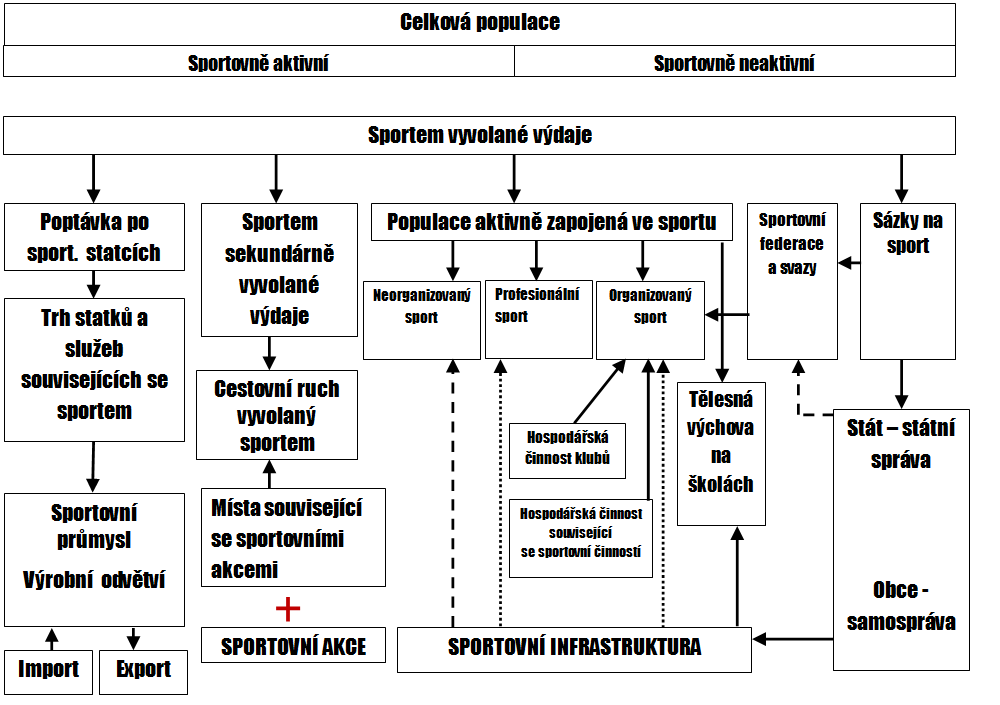 Dynamizující prvek modelu aktivní participanti
Neorganizovaný sport.
Komerční sport.
Organizovaný sport ve sportovních klubech.
Školní tělesná výchova.
Komerční sport
Ti, kdo netouží být organizováni v žádných sportovních klubech.
Realizují se individuálně pod odborným dohledem.
Žádaný je odborný dohled a péče při vlastním sportování.
Např. fitcentra.
CZ-NACE 93.13
Sportovní sázení
Významná ekonomická aktivita.
Podílí se na ní jak aktivní, tak i neaktivní část populace ve sportu.
Důležitý finanční zdroj pro sport
SAZKA
SAZKA
68 % ČUS
14 % Sokol
5 % Česká asociace Sport pro všechny
2 % Český olympijský výbor
1 % Orel
Dobrovolnictví
Dobrovolnost je stav, kdy dárce poskytuje majetkové hodnoty ze své vůle, za což může pobírat symbolické náhrady.
Problém se zhodnocením dobrovolné práce.
Hodnota je velmi vysoká.
Neprochází trhem.
Není tudíž podchycena ve statistikách - neumíme ji ekonomicky ocenit.
Možnosti financování sportu
Vícezdrojový systém (kombinace veřejného a neveřejného financování) 
dobrovolnictví
Státní rozpočet
Ročně z veřejných zdrojů 8 miliard korun včetně odvodů z hazardních her či od regionů a obcí
Prostředky na financování z kapitoly MŠMT – 34
Účelové dotace realizované přes vypsané vládní programy státní podpory sportu
Z podnikatelské činnosti
Reklamní služby, pronájem, prodej občerstvení, pořádání akcí zábavného charakteru, sponzorské příspěvky, prodej sportovního zboží, klubové restaurace
Tělesná kultura a sport
Vícezdrojový systém financování
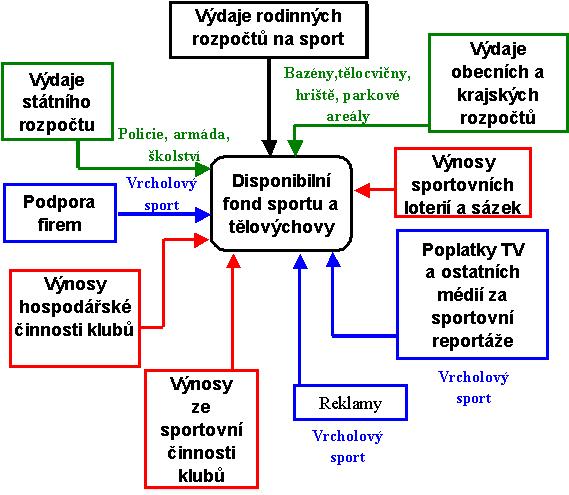 Výdaje MŠMT – zpracováno dle MONITOR
ODKAZYInformační zdroje
zákon o organizaci tělesné výchovy č. 68/1956, Sb.
zákon o podpoře sportu č. 115/2001 Sb.,

www.
           msmt.cz
   		  cuscz.cz
   		  olympic.cz
   		  antidoping.cz
Děkuji za pozornost